Lecture 1 – Introduction to cryptography
TEK4500
25.08.2020 
Håkon Jacobsen
hakon.jacobsen@its.uio.no
What is cryptography?
Internet
Alice
Bob
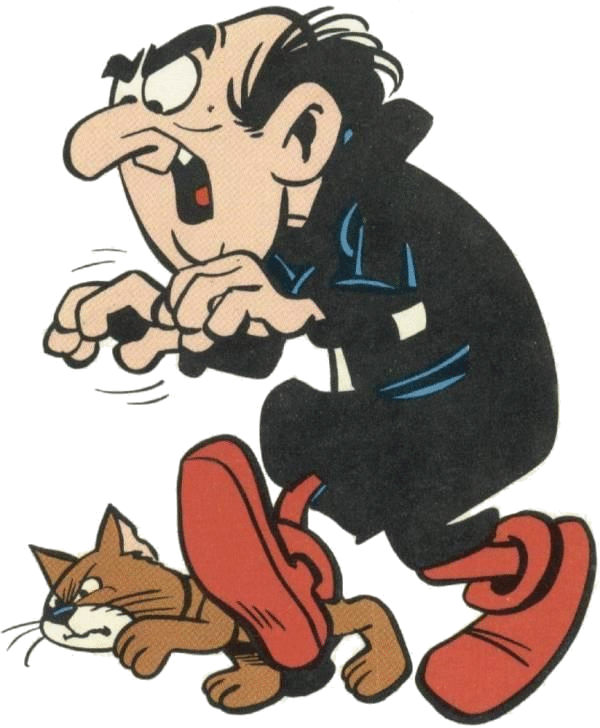 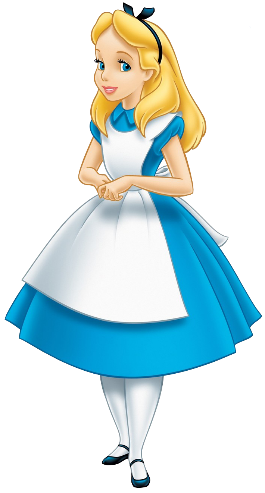 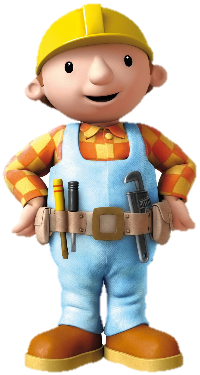 M
Adversary
2
What is cryptography?
Internet
Alice
Bob
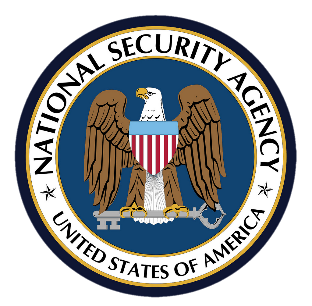 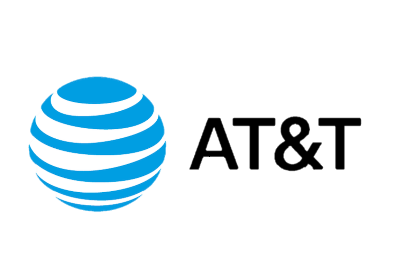 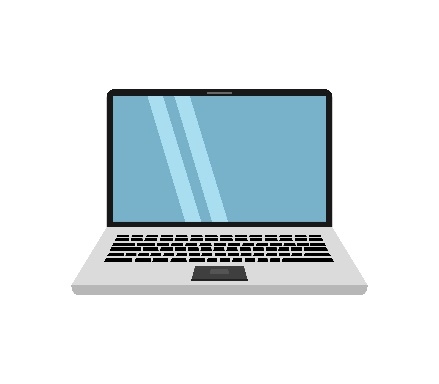 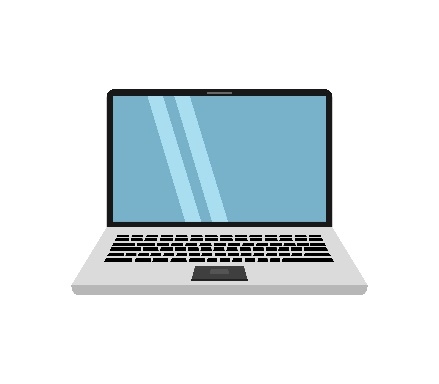 M
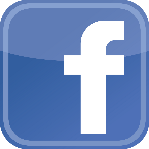 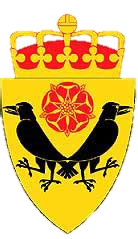 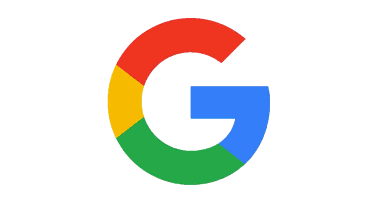 Adversary
3
What is cryptography?
Internet
Alice
Bob
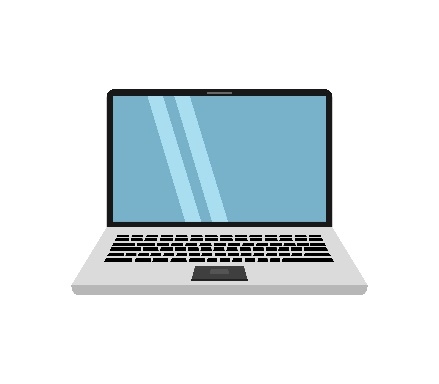 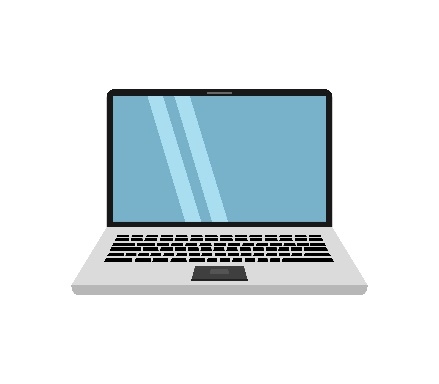 M
Adversary
Security goals:

Data privacy: adversary should not be able to read message M
4
What is cryptography?
Internet
Alice
Bob
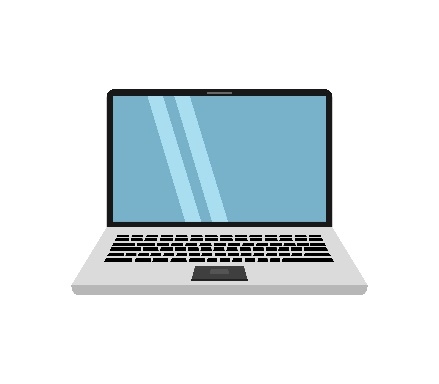 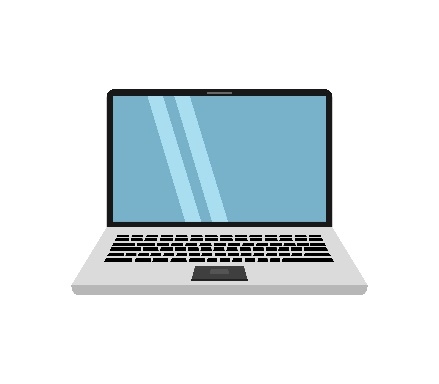 M
M'
Adversary
Security goals:

Data privacy: adversary should not be able to read message M 
Data integrity: adversary should not be able to modify message M
Data authenticity: message M really originated from Alice
5
Ideal solution: secure channels
But how to build?
Internet
Alice
Bob
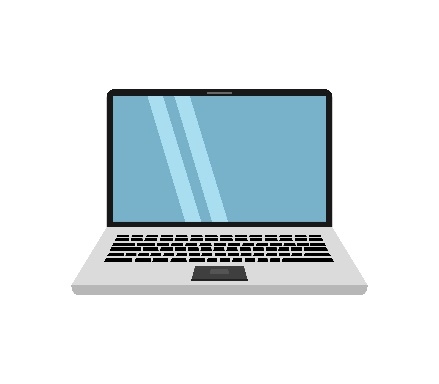 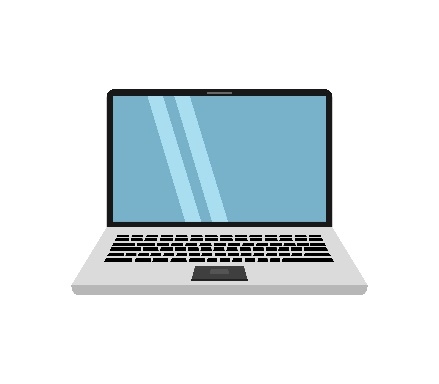 M
Course done!
Adversary
Security goals:

Data privacy: adversary should not be able to read message M       
Data integrity: adversary should not be able to modify message M  
Data authenticity: message M really originated from Alice                
6
Creating secure channels: encryption schemes
Internet
Alice
Bob
K
K
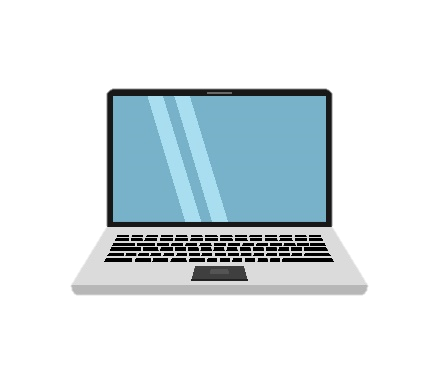 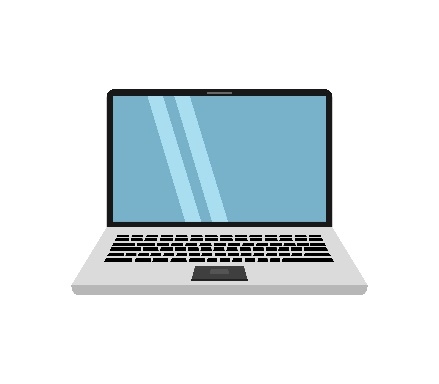 C
M
Adversary
/ decryption
K : encryption                     key (secret)
7
Creating secure channels: encryption schemes
Internet
Alice
Bob
Ke
Kd
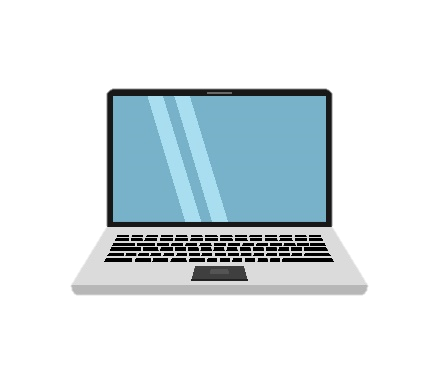 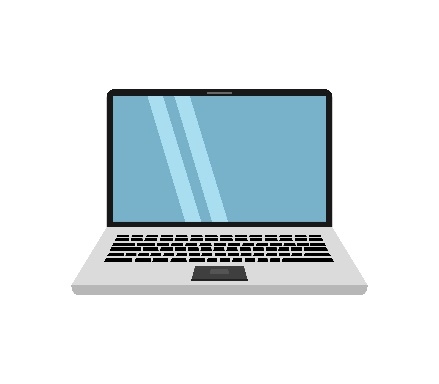 C
M
Adversary
8
Basic goals of cryptography
9
Basic goals of cryptography
10
Some notation
…independent, and uniformily distributed…
11
Symmetric encryption – syntax
12
Symmetric encryption – security
13
Historical encryption algorithms
Ceasar cipher
a b c d e f g h i j k l m n o p q r s t u v w x y z


a b c d e f g h i j k l m n o p q r s t u v w x y z
…
a
in the far distance a helicopter skimmed down between the roofs, hovered for an instant like a bluebottle, and darted away again with a curving flight. It was the police patrol, snooping into people's windows
lq wkh idu glvwdqfh d kholfrswhu vnlpphg grzq ehwzhhq wkh urriv, kryhuhg iru dq lqvwdqw olnh d eoxherwwoh, dqg gduwhg dzdb djdlq zlwk d fxuylqj ioljkw. Lw zdv wkh srolfh sdwuro, vqrrslqj lqwr shrsoh'v zlqgrzv
15
Ceasar cipher (ROT-13)
a b c d e f g h i j k l m n o p q r s t u v w x y z


a b c d e f g h i j k l m n o p q r s t u v w x y z
in the far distance a helicopter skimmed down between the roofs, hovered for an instant like a bluebottle, and darted away again with a curving flight. It was the police patrol, snooping into people's windows
va gur sne qvfgnapr n uryvpbcgre fxvzzrq qbja orgjrra gur ebbsf, 
ubirerq sbe na vafgnag yvxr n oyhrobggyr, naq qnegrq njnl ntnva jvgu n pheivat syvtug. Vg jnf gur cbyvpr cngeby, fabbcvat vagb crbcyr'f jvaqbjf
16
Ceasar cipher
a ↔ 0
b ↔ 1
c ↔ 2
d ↔ 3
e ↔ 4


        ⁞

z ↔ 25
17
ROT-13
a ↔ 0
b ↔ 1
c ↔ 2
d ↔ 3
e ↔ 4


        ⁞

z ↔ 25
18
ROT-K
a ↔ 0
b ↔ 1
c ↔ 2
d ↔ 3
e ↔ 4


        ⁞

z ↔ 25
19
Attacking ROT-K
20
Substitution cipher
a b c d e f g h i j k l m n o p q r s t u v w x y z
  
	↕   ↕   ↕   ↕                                           …                                                        ↕

s x d y w q f m j k o i l g z b e n t u c p a r v h
in the far distance a helicopter skimmed down between the roofs, hovered for an instant like a bluebottle, and darted away again with a curving flight. It was the police patrol, snooping into people's windows
jg umw qsn yjtusgdw s mwijdzbuwn tojllwy yzag xwuawwg umw nzzqt, mzpwnwy qzn sg jgtusgu ijow s xicwxzuuiw, sgy ysnuwy sasv sfsjg ajum s dcnpjgf qijfmu. ju ast umw bzijdw bsunzi, tgzzbjgf jguz bwzbiw't ajgyzat
21
Substitution cipher – formal syntax
22
Attacking the substitution cipher
jg umw qsn yjtusgdw s mwijdzbuwn tojllwy yzag xwuawwg umw nzzqt, mzpwnwy qzn sg jgtusgu ijow s xicwxzuuiw, sgy ysnuwy sasv sfsjg ajum s dcnpjgf qijfmu. ju ast umw bzijdw bsunzi, tgzzbjgf jguz bwzbiw't ajgyzat
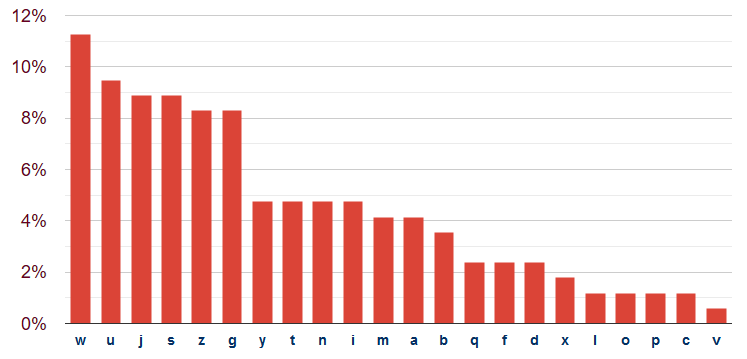 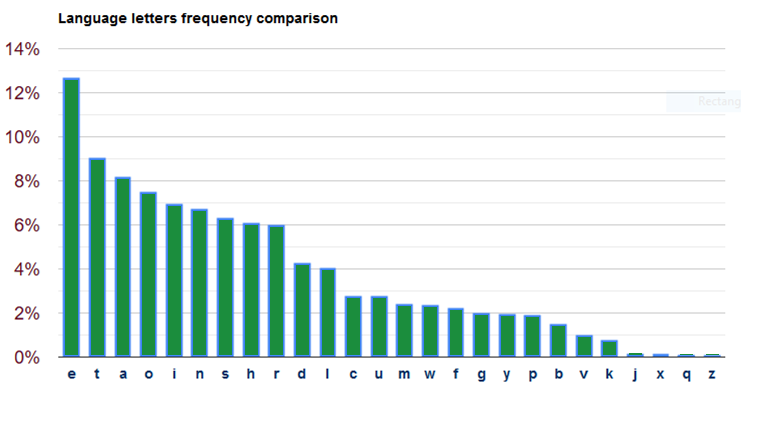 23
Attacking the substitution cipher
jg ume qsn yjtusgde s meijdzbuen tojlley yzag xeuaeeg ume nzzqt, mzpeney qzn sg jgtusgu ijoe s xicexzuuie, sgy ysnuey sasv sfsjg ajum s dcnpjgf qijfmu. ju ast ume bzijde bsunzi, tgzzbjgf jguz bezbie't ajgyzat
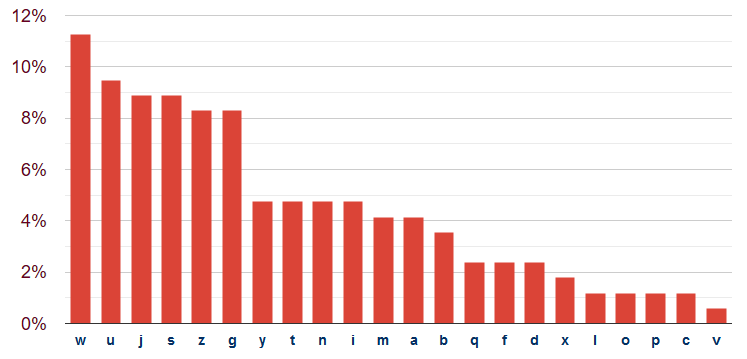 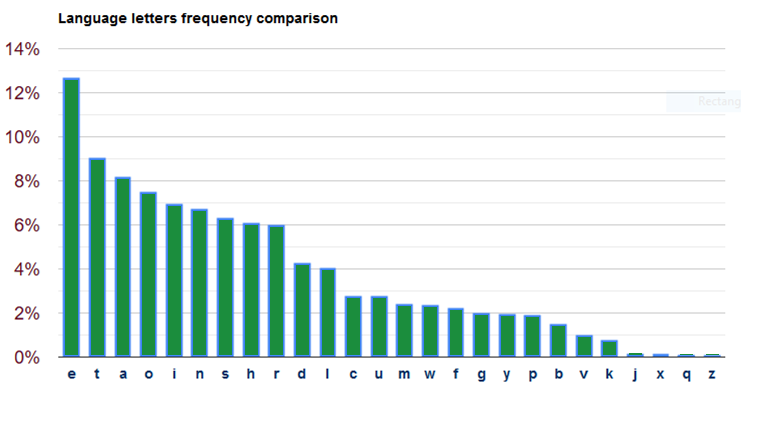 

24
Attacking the substitution cipher
jg tme qsn yjttsgde s meijdzbten tojlley yzag xetaeeg tme nzzqt, mzpeney qzn sg jgttsgt ijoe s xicexzttie, sgy ysntey sasv sfsjg ajtm s dcnpjgf qijfmt. jt ast tme bzijde bstnzi, tgzzbjgf jgtz bezbie't ajgyzat
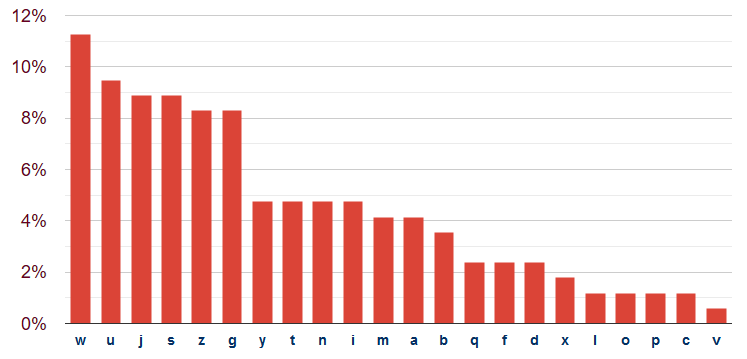 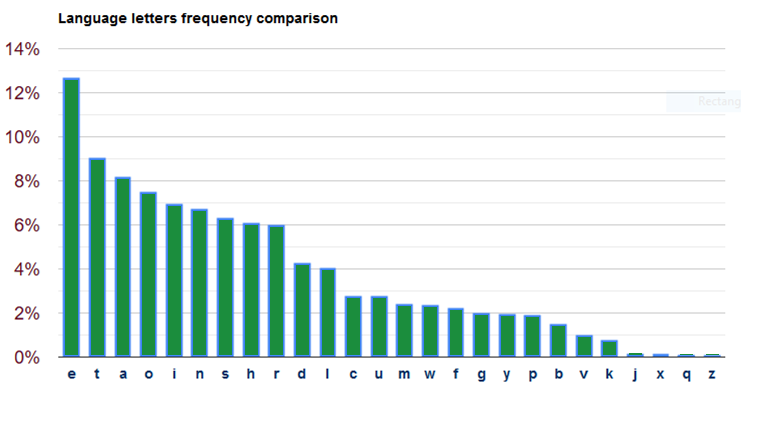 



25
Attacking the substitution cipher
jg tme qan yjttagde a meijdzbten tojlley yzag xetaeeg tme nzzqt, mzpeney qzn ag jgttagt ijoe a xicexzttie, agy yantey aaav afajg ajtm a dcnpjgf qijfmt. jt aat tme bzijde batnzi, tgzzbjgf jgtz bezbie't ajgyzat
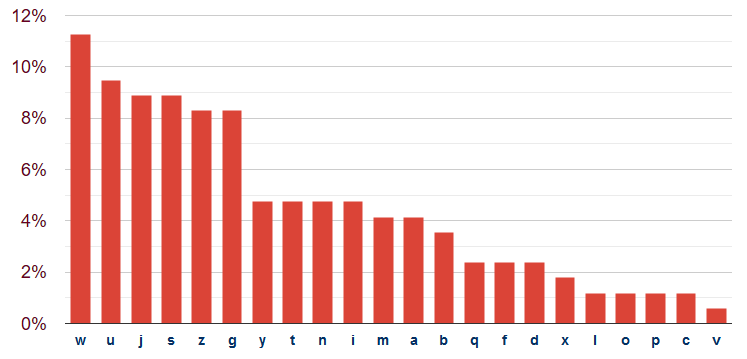 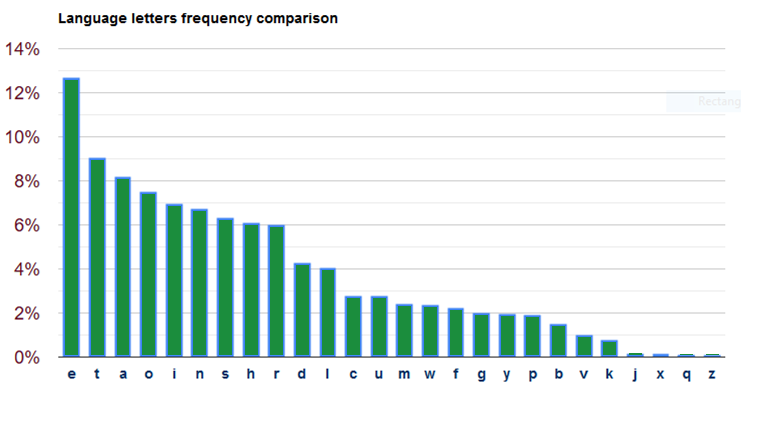 





26
Attacking the substitution cipher
ig tme qan yittagde a meiidzbten toilley yzag xetaeeg tme nzzqt, mzpeney qzn ag igttagt iioe a xicexzttie, agy yantey aaav afaig aitm a dcnpigf qiifmt. it aat tme bziide batnzi, tgzzbigf igtz bezbie't aigyzat
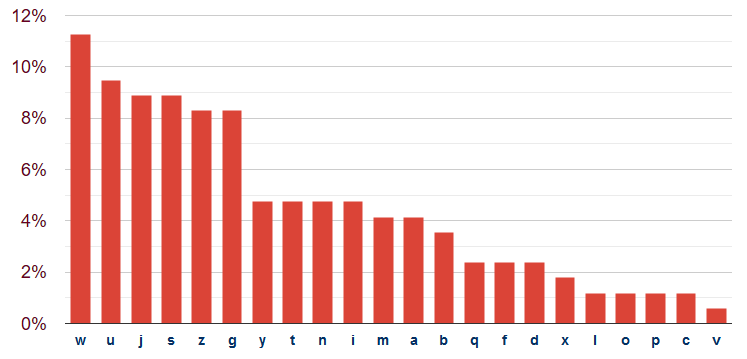 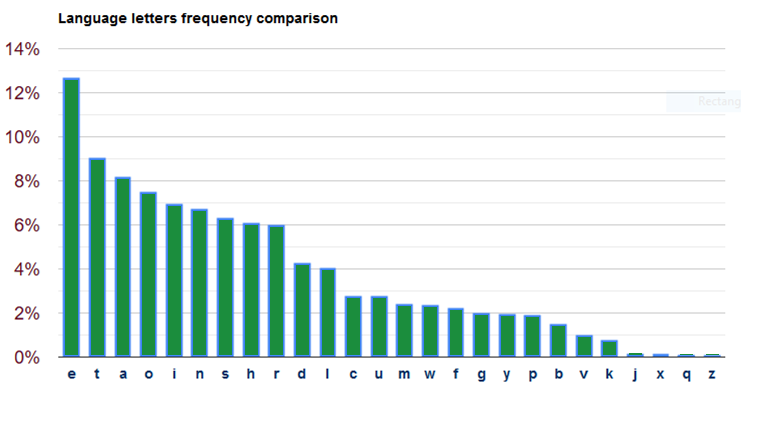 







27
Attacking the substitution cipher
ig tme qan yittagde a meiidobten toilley yoag xetaeeg tme nooqt, mopeney qon ag igttagt iioe a xicexottie, agy yantey aaav afaig aitm a dcnpigf qiifmt. it aat tme boiide batnoi, tgoobigf igto beobie't aigyoat
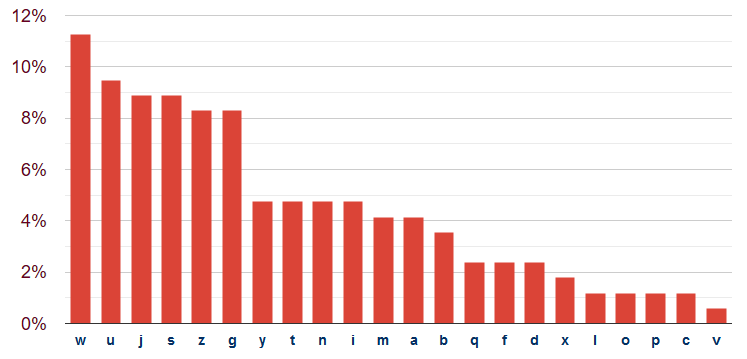 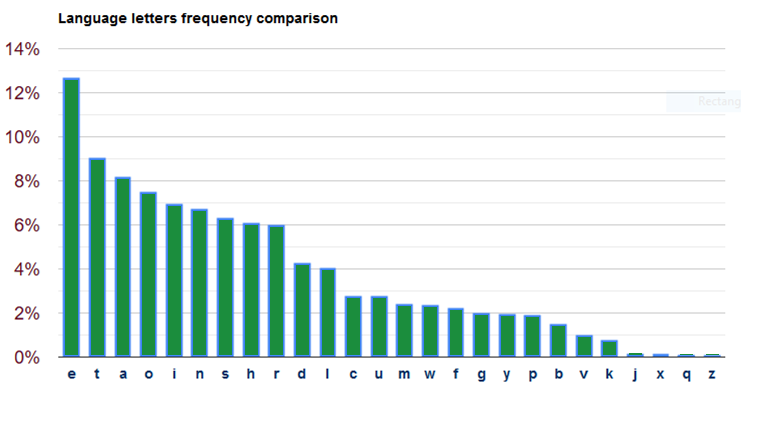 









28
Attacking the substitution cipher
in tme qan yittande a meiidobten toilley yoan xetaeen tme nooqt, mopeney qon an inttant iioe a xicexottie, any yantey aaav afain aitm a dcnpinf qiifmt. it aat tme boiide batnoi, tnoobinf into beobie't ainyoat
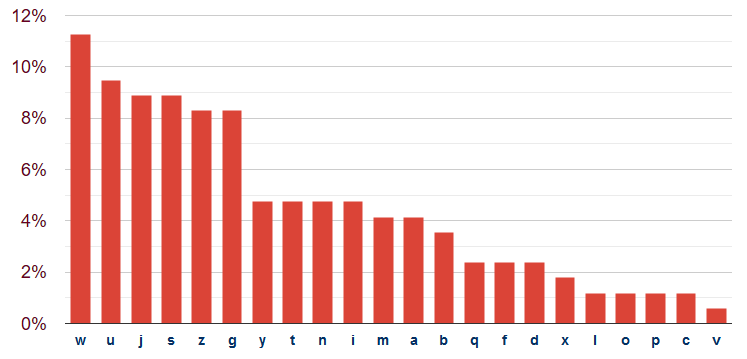 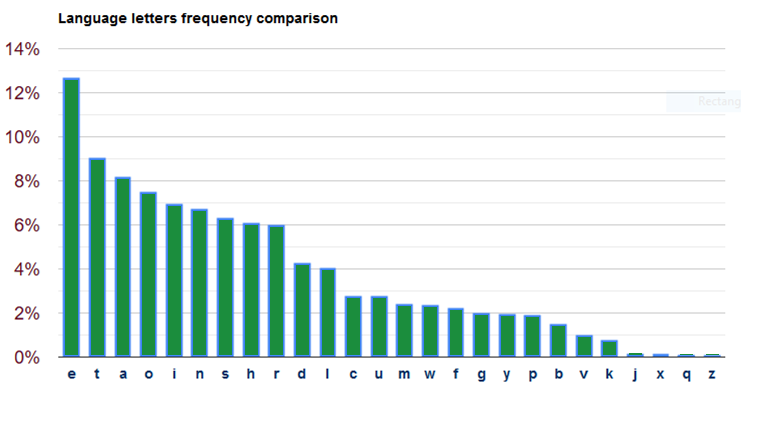 











29
Attacking the substitution cipher
in tme qan yistande a meiidobten soilley yoan xetaeen tme nooqs, mopeney qon an instant iioe a xicexottie, any yantey aaav afain aitm a dcnpinf qiifmt. it aas tme boiide batnoi, tnoobinf into beobie's ainyoas
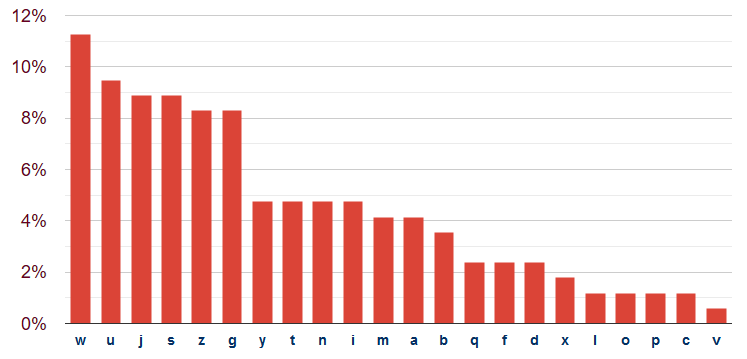 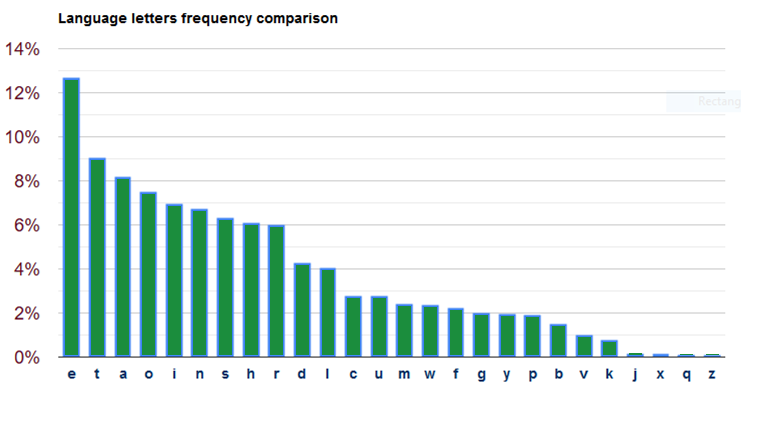 













30
Attacking the substitution cipher
in the qan distande a heiidobter soilled down xetween the rooqs, hopered qor an instant iioe a xicexottie, and danted awav afain with a dcrpinf qiifht. it was tme boiide batroi, tnoobinf into beobie's windows
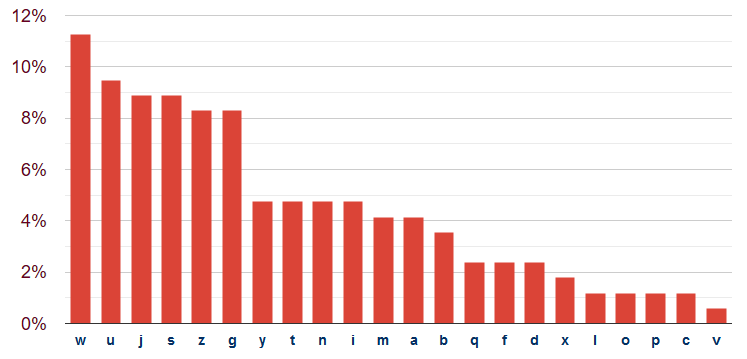 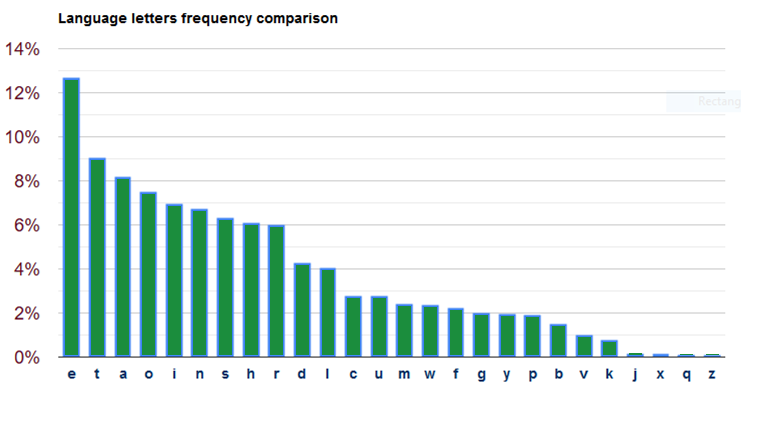 





















31
[Speaker Notes: https://planetcalc.com/8047/]
Conclusions
Key space must be large enough

Ciphertext should not reveal letter frequency of the message

Is this enough?
32
Historical approach to crypto development
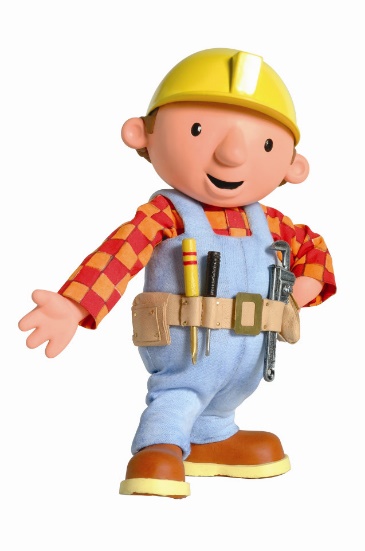 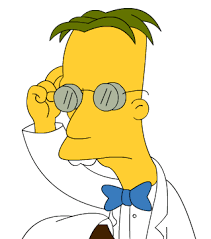 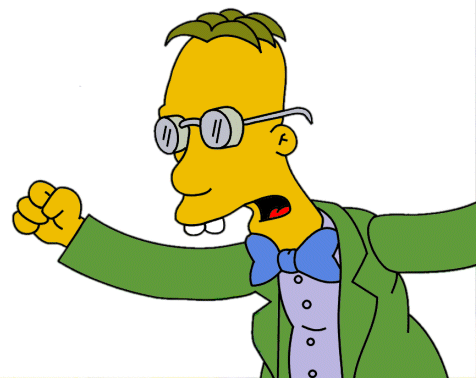 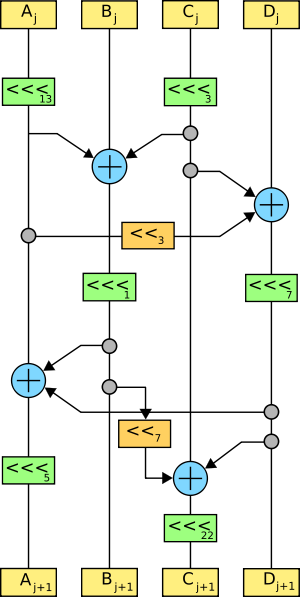 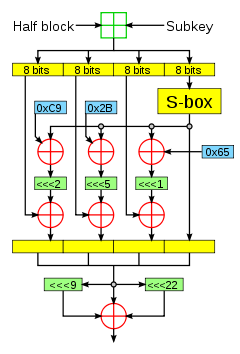 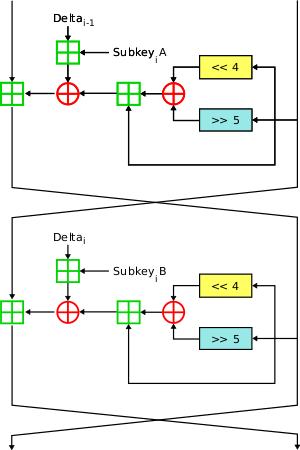 build → break → fix → break → fix → break → fix ...
33
Modern approach
Trying to make cryptography more a science than an art

Focus on formal definitions of security (and insecurity) 

Clearly stated assumptions

Analysis supported by mathematical proofs

... but old fashioned cryptanalysis continues to be very important!
34
The one-time-pad (OTP)
35
The one-time-pad (OTP)
Theorem: The OTP encryption scheme has one-time perfect privacy
36
[Speaker Notes: Why is this significant?]
(One-time) perfect secrecy
37
Proof of OTP one-time perfect privacy
Theorem: The OTP encryption scheme has one-time perfect privacy
QED
38
One-time pad – perfect?
39
Outline of course
40
Much more to cryptography
Zero-knowledge proofs


Fully-homomorphic encryption


Multi-party computation


Blockchain
I know it
Welcome!
Password?
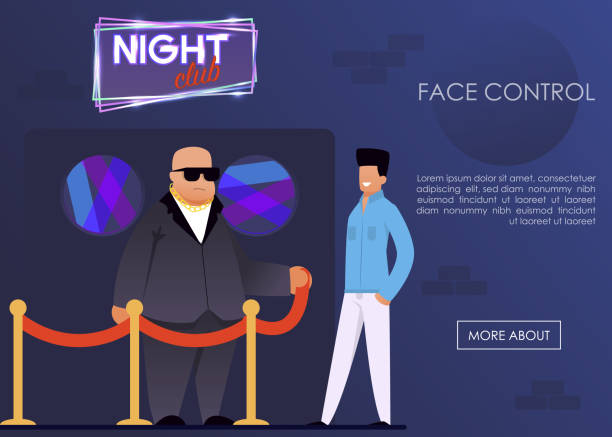 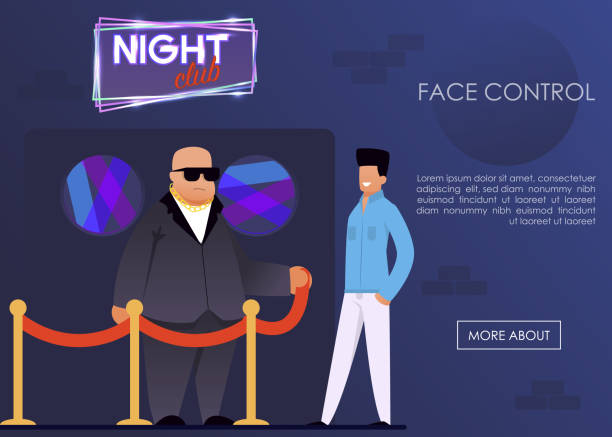 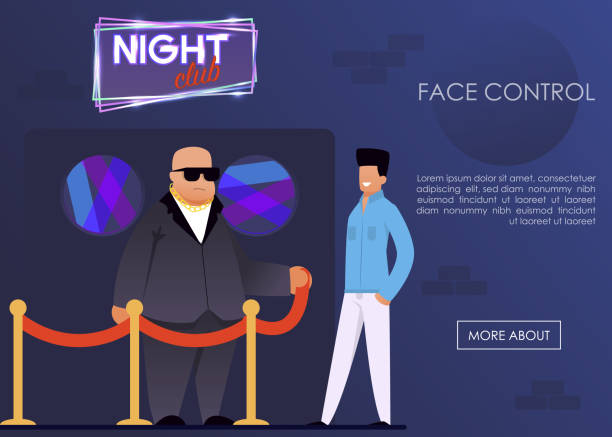 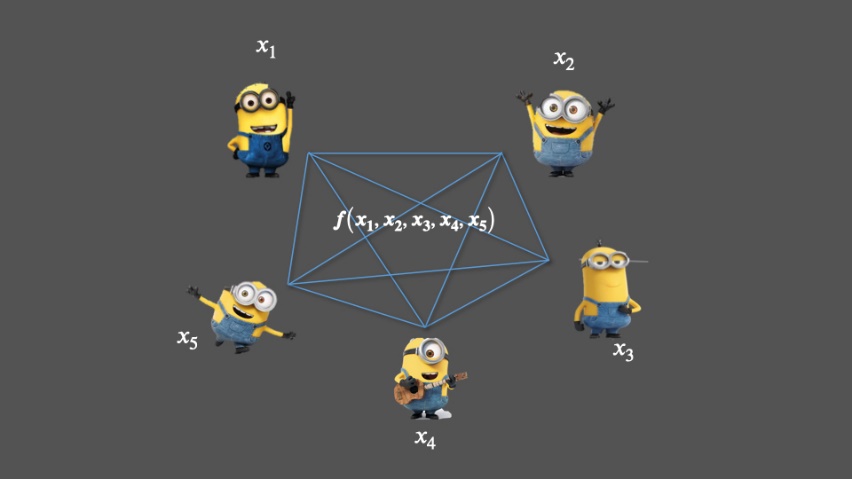 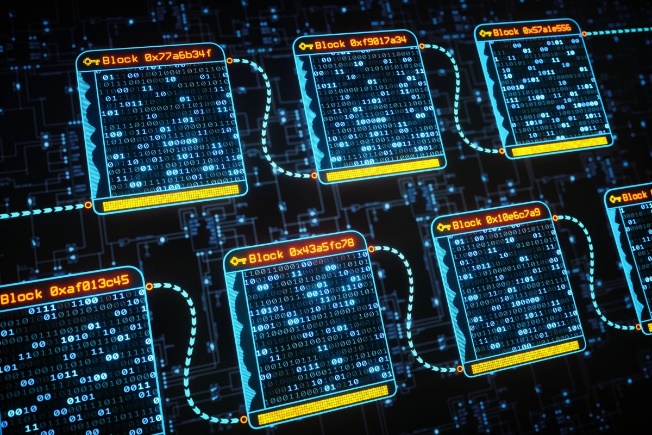 41
The security pyramid
IN 5280 – Security by design

      IN 5540 – Privacy by design

           IN 5290 – Ethical hacking
User
Secure
systems
TEK 5510 – Security in operating systems and software
Communication
protocols
TEK 5520 – Cyber security of industrial systems
TEK 4500 – Introduction to cryptography
TEK 5550 – Advanced topics in cryptograpy
Cryptographic mechanisms
42
Modular arithmetic and 
discrete probability
Modular arithmetic
44
Modular arithmetic
45
Modular arithmetic
46
Modular arithmetic
47
Modular arithmetic
48
Modular arithmetic
49
Discrete probability
50
Discrete probability
51
Randomized algorithms
Inputs
Outputs
52